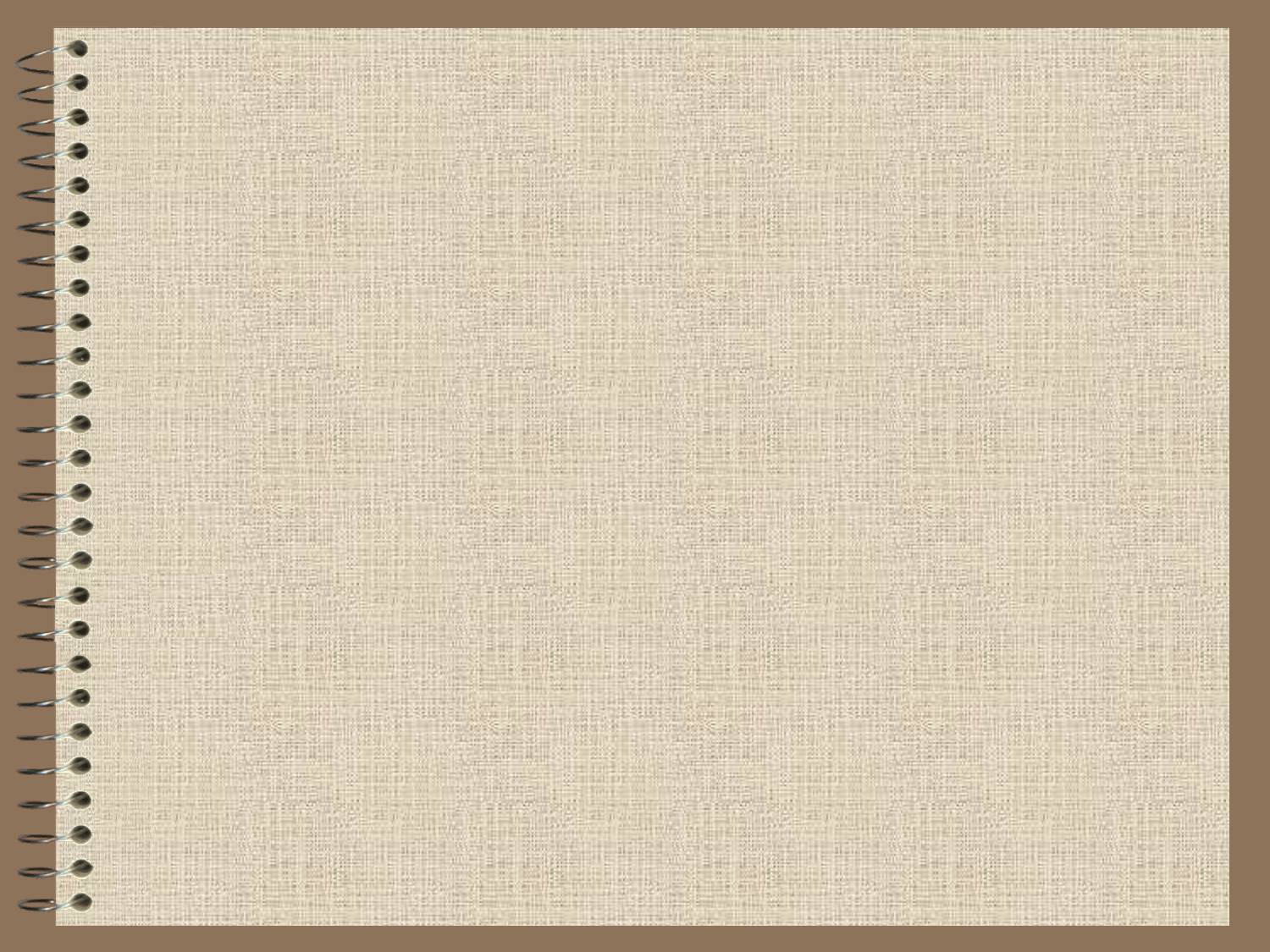 Profil typologique du groupe:
Cle:AAA-001
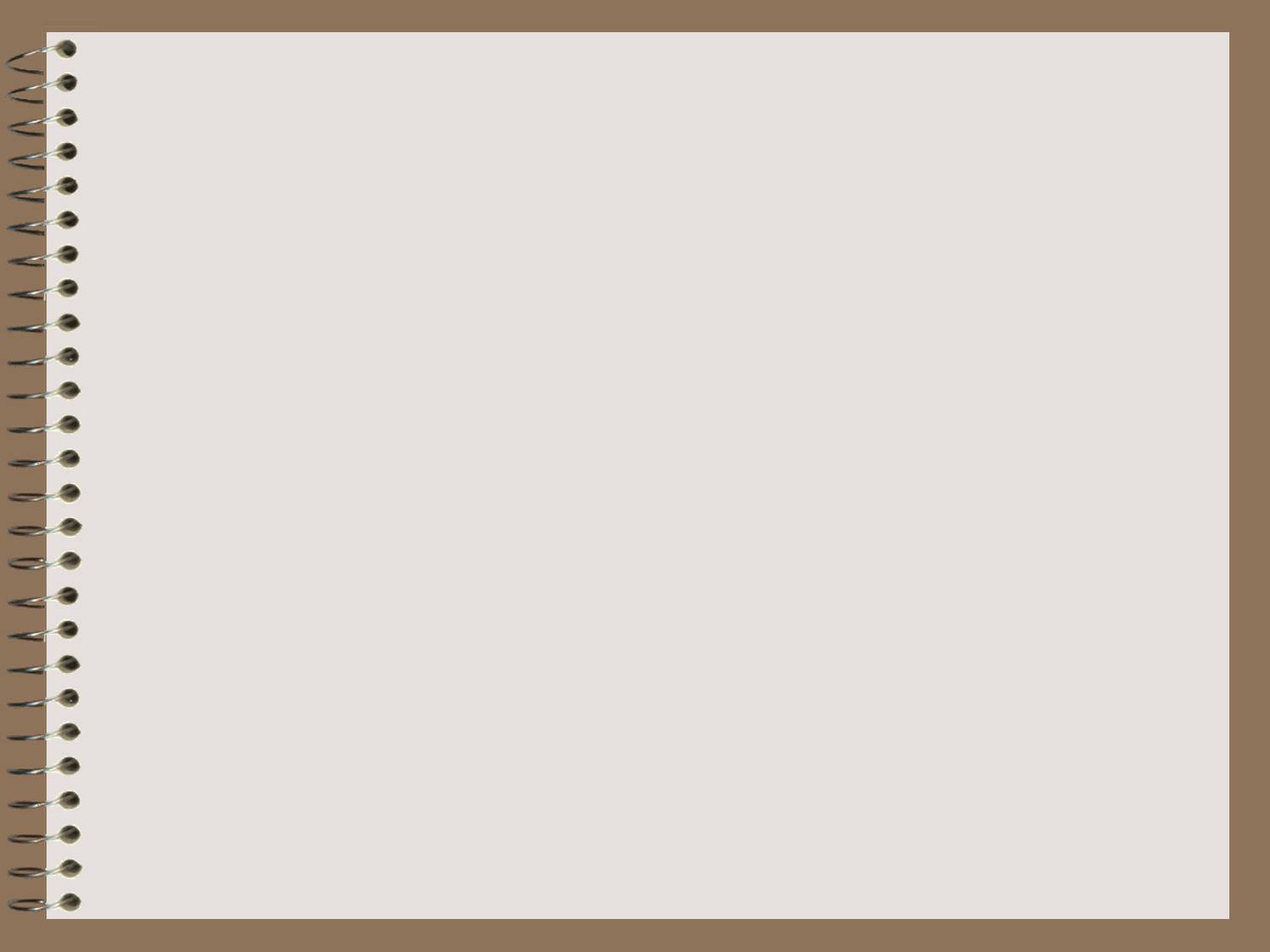 Distribution par tempérament
SJ
Sens pratique, flexibilité, réactivité
NF
Réalisme, organisation, responsabilité, structure
SP
Conception, innovation, savoir, rationalité
NT
Idéalisme, empathie, recherche de sens
01-03-2017
Cle:AAA-001
2
[Speaker Notes: La combinaison par tempéraments est la plus polyvalente de toutes et peut être utilisée dans presque tous les cas. Elle convient particulièrement bien pour ce qui concerne l'apprentissage, le leadership, l'analyse du fonctionnement du groupe ou d'une organisation.
SJ : réalisme, organisation, responsabilité, structure
SP : sens pratique, flexibilité, réactivité
NT : conception, innovation, savoir, rationalité
NF : idéalisme, empathie, recherche de sens]
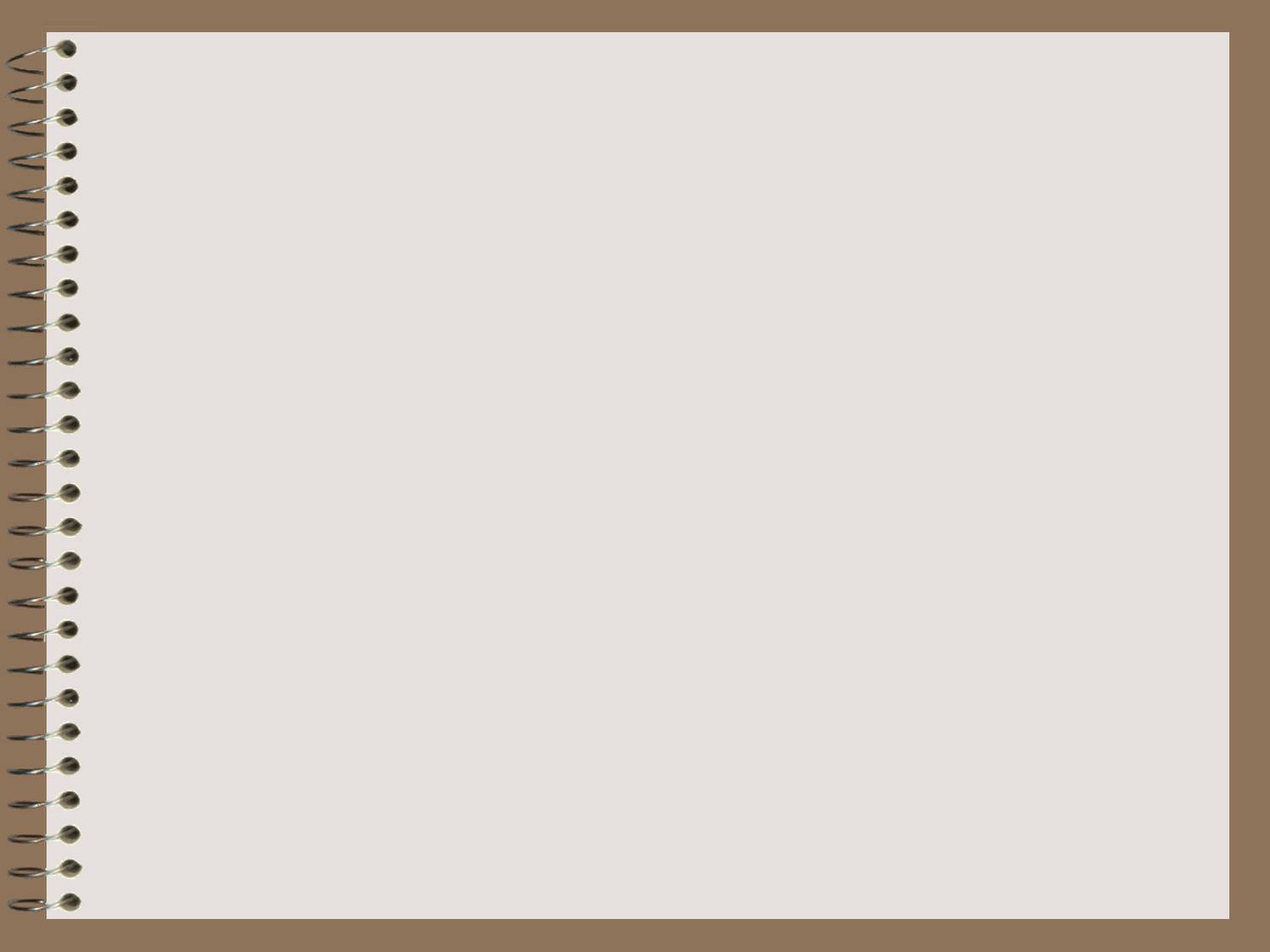 Comparaison des tempéraments suivant l'orientation
01-03-2017
Cle:AAA-001
3
[Speaker Notes: Cette comparaison permet de contraster l'observatopn des temperaments dans le dynamique de l'équipe. Les tempéraments extravertis (à gauche) ayant tendance a etre plus 'visible' que les tempéraments introvertis.
			Cette comparaison est surtout pertinente lorsqu'il y a de fortes différences entre le 2 diagrammes.]